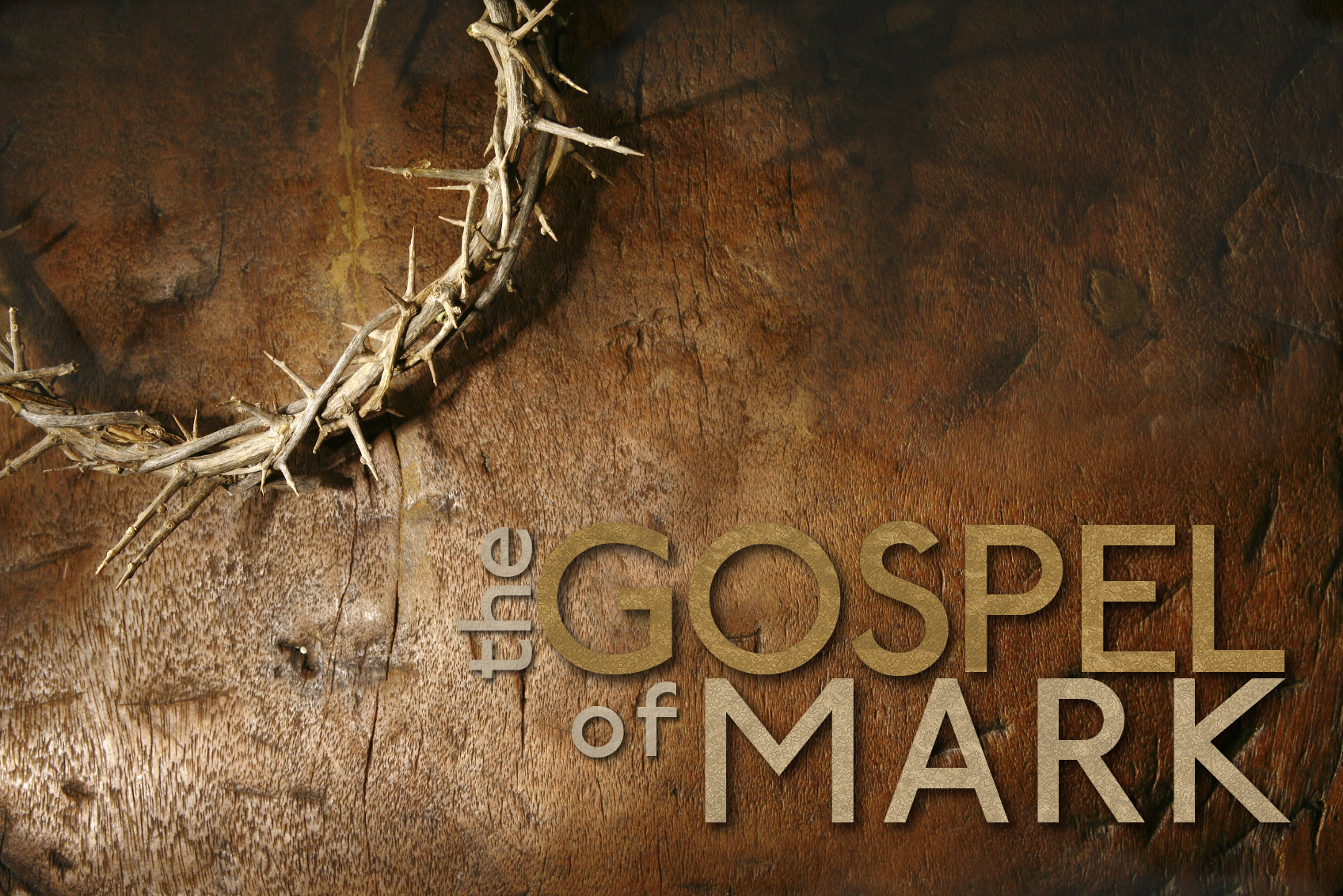 What Makes Faith Great?
Mark 7:24-30
The Authenticity, Affliction and Authority of Jesus Christ, the Son of God
Mark 7:24-26
24 Jesus got up and went away from there to the region of Tyre. And when He had entered a house, He wanted no one to know of it; yet He could not escape notice. 25 But after hearing of Him, a woman whose little daughter had an unclean spirit immediately came and fell at His feet. 26 Now the woman was a Gentile, of the Syrophoenician race. And she kept asking Him to cast the demon out of her daughter.
Mark 7:27-30
27 And He was saying to her, "Let the children be satisfied first, for it is not good to take the children's bread and throw it to the dogs." 28 But she answered and said to Him, "Yes, Lord, but even the dogs under the table feed on the children's crumbs." 29 And He said to her, "Because of this answer go; the demon has gone out of your daughter." 30 And going back to her home, she found the child lying on the bed, the demon having left.
The big idea
The heart of the human problem is the problem of the human heart.
Isaiah 64:4
“For all of us have become like one who is unclean, And all our righteous deeds are like a filthy garment [bloody, menstrual clothes]; And all of us wither like a leaf, And our iniquities, like the wind, take us away.”
The big idea
How is your faith? 
Genuine faith never escapes the notice of Jesus and great faith is persistent resulting in reward.
A Mother’s Request (7:24-25)
Her reason for coming to Jesus - desperation
Her reason for calling on Jesus - deliverance
1 Peter 5:6-7
“6 Therefore humble yourselves under the mighty hand of God, that He may exalt you at the proper time, 7 casting all your anxiety on Him, because He cares for you.”
Charles spurgeon
“A little faith will bring your soul to heaven;
a great faith will bring heaven to your soul.”
A Mother’s Resolve (7:26-28)
The difficulties for faith (26-27)
Racism (7:26; Matthew 15:22)
Religion (Matthew 15:23)
Rejection (7:26)
John 6:37
“All that the Father gives Me will come to Me, and the one who comes to Me I will certainly not cast out.”
A Mother’s Resolve (7:26-28)
The difficulties for faith (26)
Racism (7:26; Matthew 15:22)
Religion (Matthew 15:23)
Rejection (7:26)
The design of faith (27) - hopeful
The duty of faith (28) - relentless
Matthew 7:7-8
“Ask [and keep on asking], and it will be given to you; seek [and keep on seeking], and you will find; knock [and keep on knocking], and it will be opened to you. For everyone who asks receives, and he who seeks finds, and to him who knocks it will be opened.”
A Mother’s Reward (7:29-30)
Jesus responds to her faith (29a; Matthew 15:28)
Jesus rewards her faith (29b-30)
Isaiah 42:1-3
“1 Behold, My Servant, whom I uphold; My chosen one in whom My soul delights. I have put My Spirit upon Him; He will bring forth justice to the nations. 2 He will not cry out or raise His voice, Nor make His voice heard in the street. 3 A bruised reed He will not break And a dimly burning wick He will not extinguish; He will faithfully bring forth justice [do what is right].”
1 Corinthians 15:58
Therefore, my beloved brethren, be steadfast, immovable, always abounding in the work of the Lord, knowing that your toil is not in vain in the Lord.
Matthew 15:28
“O woman, your faith is great; it shall be done for you as you wish”
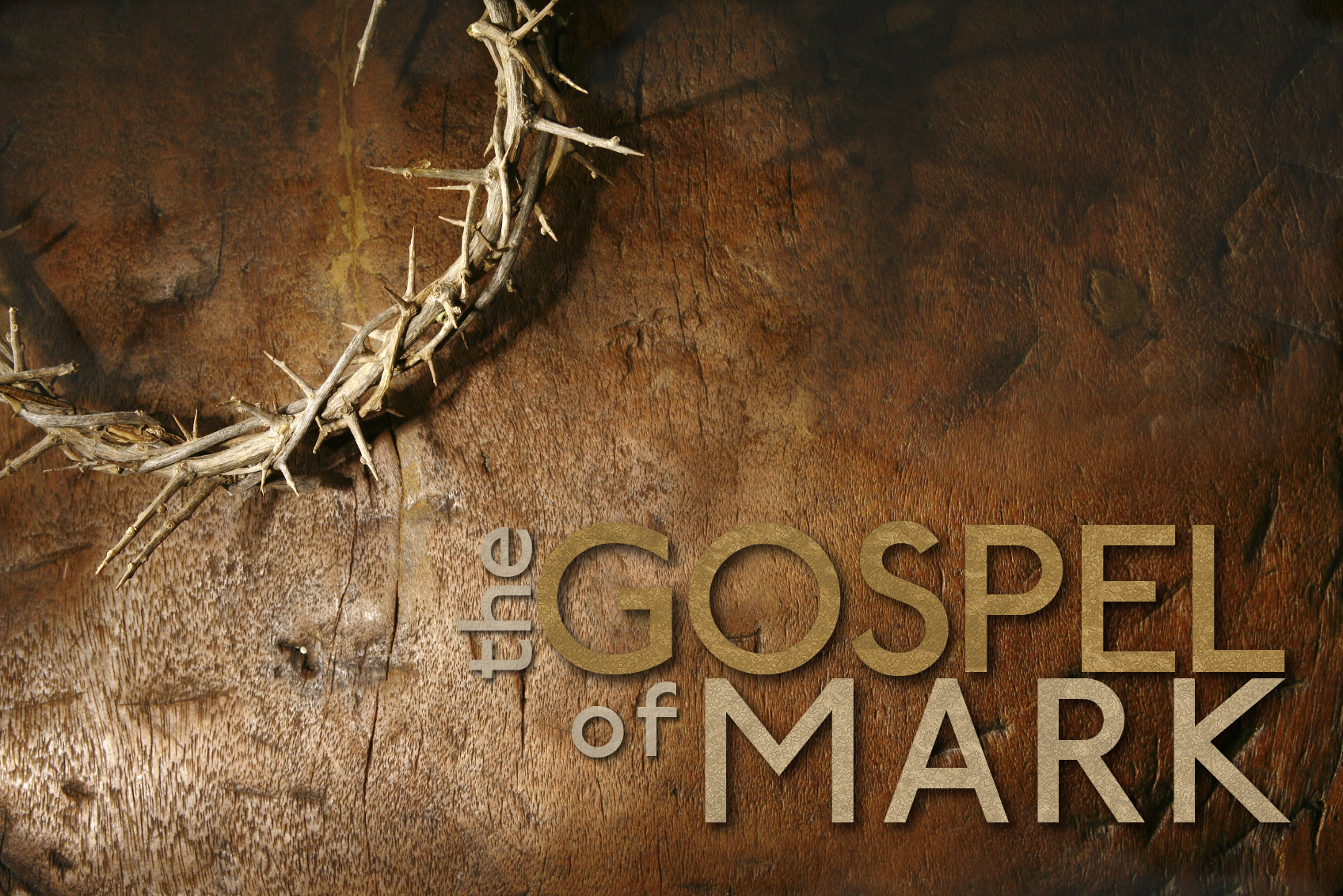 What Makes Faith Great?
Mark 7:24-30
The Authenticity, Affliction and Authority of Jesus Christ, the Son of God